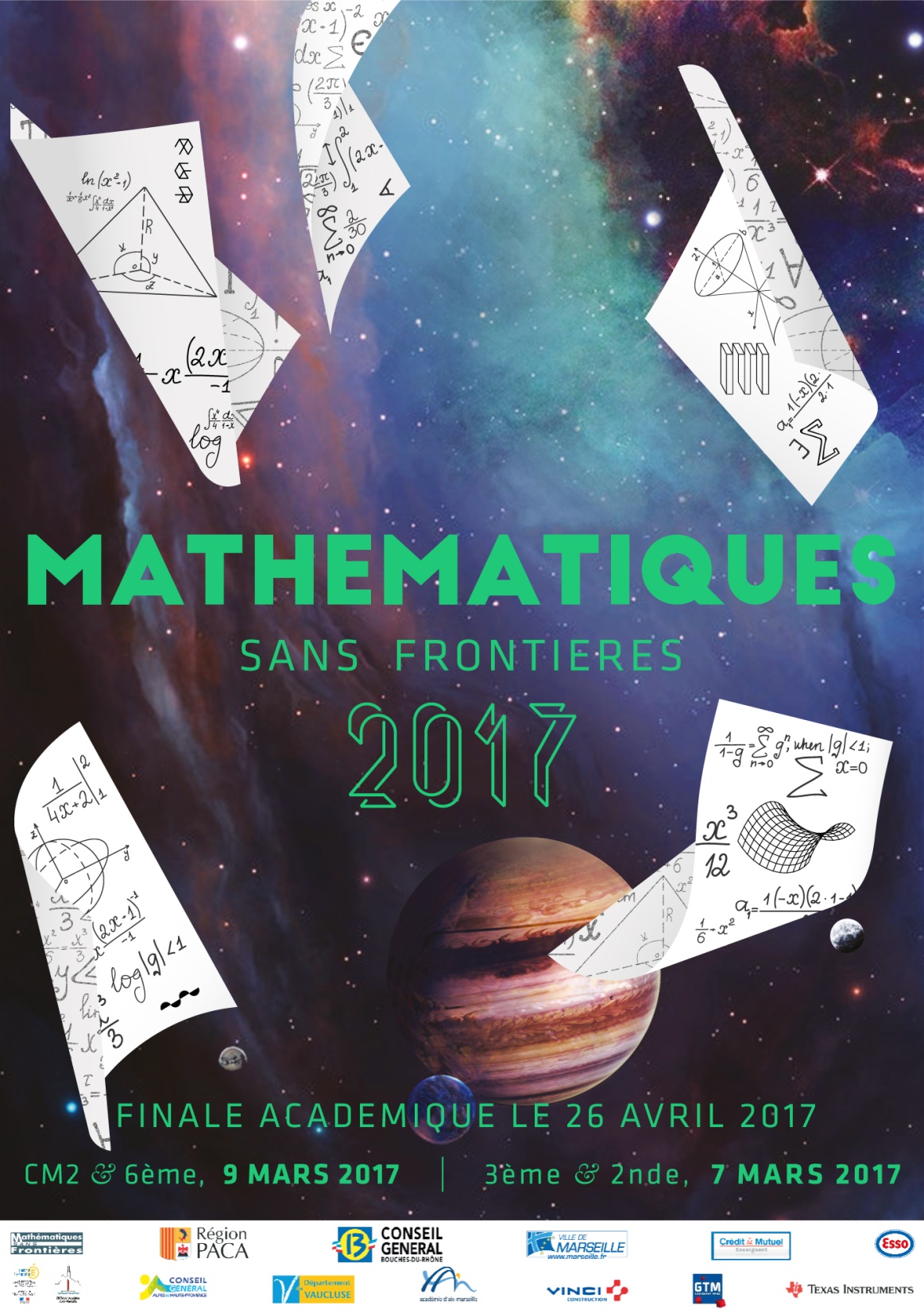 PRESENTATION 
2016-2017
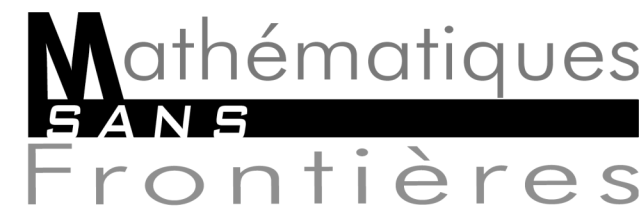 ,,,    ,,,,,,,,    ,,,   ,,,,,,   ,,, ,,,, ,,,,,
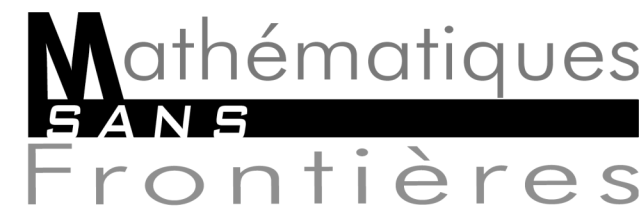 Présentation-  Les épreuves- Des exemples- Aix–Marseille- Notre finale académique
…
Mathématiques Sans Frontières 
est un rallye européen et méditerranéen 
de mathématiques 
s'adressant à 
des classes entières de 

CM2 , de 6ème, de 3ème , de 2nde , de 2nde pro 

en France et de niveau équivalent dans les autres pays.

Chaque région concernée a sa propre organisation.
Les nouveautés
,,,    ,,,,,,,,    ,,,   ,,,,,,   ,,, ,,,, ,,,,,
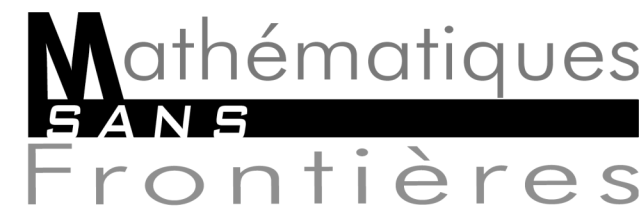 Présentation-  Les épreuves- Des exemples- Aix–Marseille- Notre finale académique
…
Dans l ’académie de  Strasbourg,  elle fut créée en janvier 1990  La Présidente de l’Association est Mme Brigitte WENNER , IA-IPR de mathématiques.
 Les vice-Présidents sont les IA-IPR de mathématiques et un ou deux IEN.

Ce rallye s'est étendu progressivement à plusieurs régions et pays d'Europe

Dans l'académie d'Aix-Marseille le rallye a été lancé en 1996-1997.
     La Présidente de l’Association est Mme Valérie REBUFFAT, professeur de  mathématiques.
     La vice-Présidente est Mme  Thérèse BONTEMPS, IA-IPR de mathématiques
Les nouveautés
,,,    ,,,,,,,,    ,,,   ,,,,,,   ,,, ,,,, ,,,,,
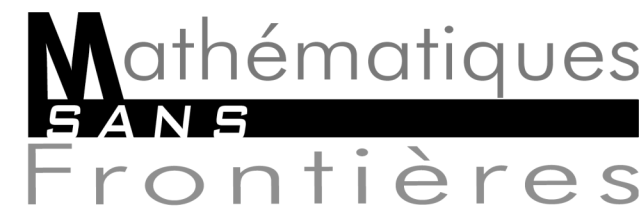 Présentation-  Les épreuves- Des exemples- Aix–Marseille- Notre finale académique
…
Des régions 
La Provence, l'Aquitaine, le Midi-Pyrénées, Andalousie

 Au moins 22 pays  
l'Allemagne , l'Italie, l'Irlande, l'Ecosse, la Suisse, la Hongrie, la Pologne, le Liban, Roumanie , Brésil , Suisse , Madagascar, Italie, Tunisie, Espagne …
Les nouveautés
Les épreuves
,,,    ,,,,,,,,    ,,,   ,,,,,,   ,,, ,,,, ,,,,,
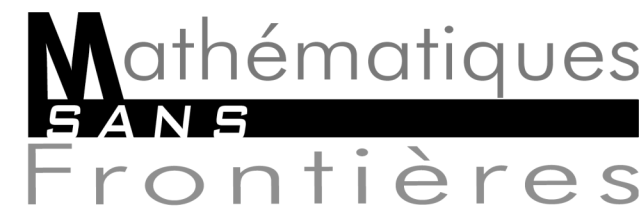 Présentation-  Les épreuves- Des exemples- Aix–Marseille- Notre finale académique
…
Les épreuves du rallye , c’est 

Un concours gratuit
où 
toute la classe participe 
et rend une seule feuille-réponse par exercice!
Les nouveautés
,,,    ,,,,,,,,    ,,,   ,,,,,,   ,,, ,,,, ,,,,,
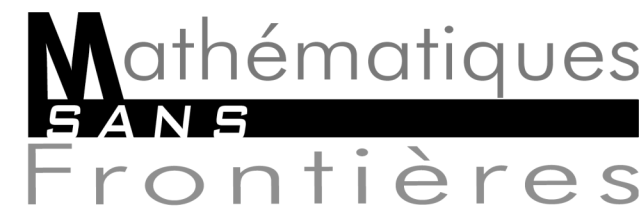 Présentation-  Les épreuves- Des exemples- Aix–Marseille- Notre finale académique
…
Quelques semaines avant…

L'épreuve de découverte accompagnée de son corrigé est téléchargeable, avant le concours, par les classes inscrites pour leur permettre de s'entraîner. L’enseignant corrige
Puis ….
L’épreuve définitive (reçues par mails dans la semaine qui précède). Les feuilles réponses seront à envoyer le jour-même ou au plus tard deux jours après au centre de correction du secteur
Les nouveautés
,,,    ,,,,,,,,    ,,,   ,,,,,,   ,,, ,,,, ,,,,,
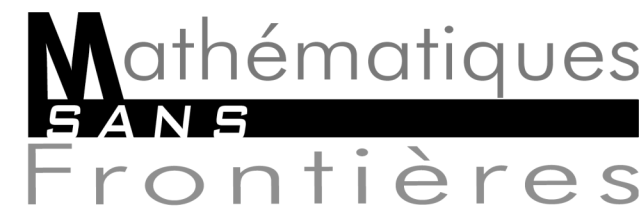 Présentation-  Les épreuves- Des exemples- Aix–Marseille- Notre finale académique
…
Une épreuve de découverte pour …

confronter les stratégies
développer l'argumentation
travailler ensemble, s'écouter, s'organiser
organiser le travail en équipes : distribuer les tâches, reconnaître les compétences de chacun, se répartir efficacement le travail
résoudre les problèmes
développer l’autonomie, l’initiative et le respect des autres
Les nouveautés
,,,    ,,,,,,,,    ,,,   ,,,,,,   ,,, ,,,, ,,,,,
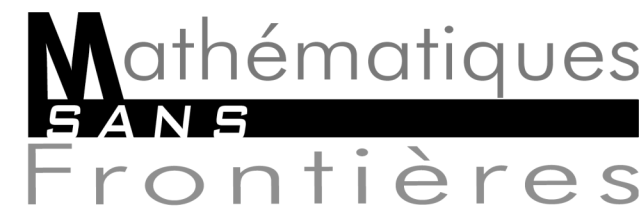 Présentation-  Les épreuves- Des exemples- Aix–Marseille- Notre finale académique
…
Rallye Junior en 50min
9 exercices pour les CM2
1 exercice supplémentaire pour les 6ème
Rallye Sénior en 1h30
10 exercices pour les 3ème 
3 exercices supplémentaires pour les 2nde
Les nouveautés
,,,    ,,,,,,,,    ,,,   ,,,,,,   ,,, ,,,, ,,,,,
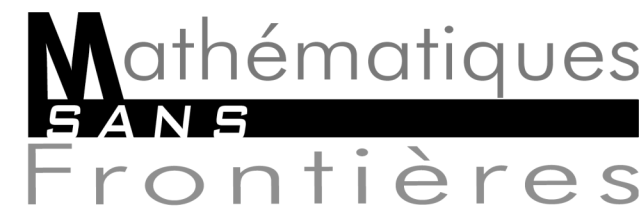 Présentation-  Les épreuves- Des exemples- Aix–Marseille- Notre finale académique
…
Et les classes jumelées ?
Une classe de CM2 et une classe de 6ème peuvent s'associer pour préparer et concourir ensemble. 
De même pour les 3ème et 2nde 
 		       et les 3ème / 2nde pro
Les deux enseignants inscrivent leur classe ensemble en utilisant l'inscription en ligne.pour les binômes
Les nouveautés
,,,    ,,,,,,,,    ,,,   ,,,,,,   ,,, ,,,, ,,,,,
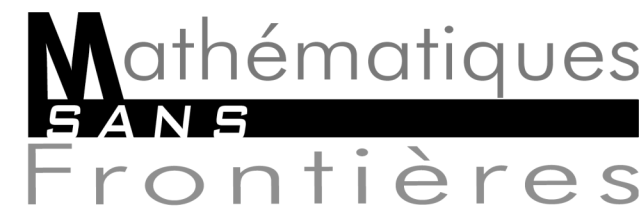 Présentation-  Les épreuves- Des exemples- Aix–Marseille- Notre finale académique
…
La classe s'organise pour résoudre les exercices dans le temps imparti
Un des exercices est en langue étrangère, sa solution doit être rédigé dans la langue choisie. 
Lors de l'épreuve officielle, la classe est surveillée par un autre professeur.
Les nouveautés
,,,    ,,,,,,,,    ,,,   ,,,,,,   ,,, ,,,, ,,,,,
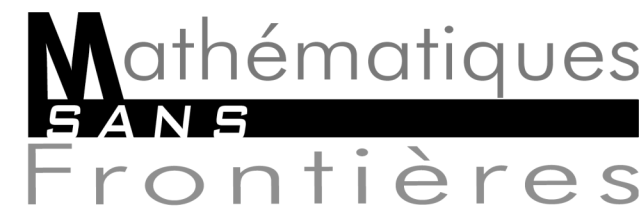 Présentation-  Les épreuves- Des exemples- Aix–Marseille- Notre finale académique
…
Des exercices sous forme de situations-problèmes comportant une ou deux questions maxi
Ils sont de genres divers et de difficultés variées.
Ils cherchent à favoriser le travail en équipe et s'adressent à tous les élèves.
La rédaction d'un des exercices doit se faire en anglais, en allemand, en espagnol ou en italien.
Chaque élève peut y trouver du plaisir selon ses goûts et ses compétences.
Les nouveautés
,,,    ,,,,,,,,    ,,,   ,,,,,,   ,,, ,,,, ,,,,,
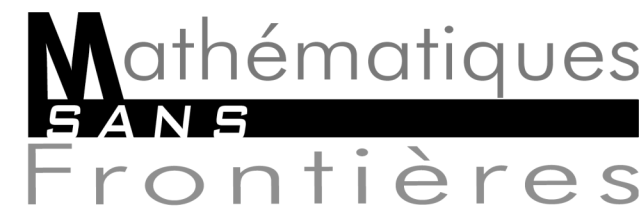 Présentation-  Les épreuves- Des exemples- Aix–Marseille- Notre finale académique
…
Quelques objectifs :

 Développer chez nos élèves le plaisir de chercher et le goût des sciences.
 Développer le plaisir de faire des mathématiques, le goût de la recherche.
 Contribuer à faire vivre les mathématiques et en améliorer l´image.
 Développer la curiosité, les capacités d´expérimentation, de raisonnement, d´imagination et d´analyse critique.
 Organiser et valoriser le travail en équipe des élèves.
 Ouvrir les frontières entre l´école, la cité, l´entreprise, le monde de la recherche et de la culture.
 Favoriser la prise d’initiatives.
Les nouveautés
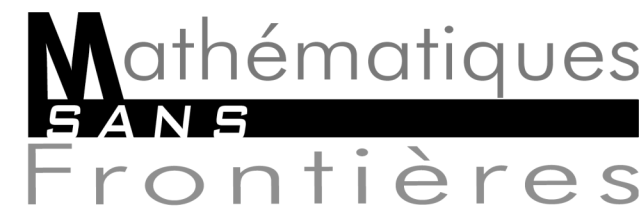 Présentation-  Les épreuves- Des exemples- Aix–Marseille- Notre finale académique
Les nouveautés
Quelques exemples ...
,,,    ,,,,,,,,   ,,,   ,,,,,,    ,,, ,,,, ,,,,,
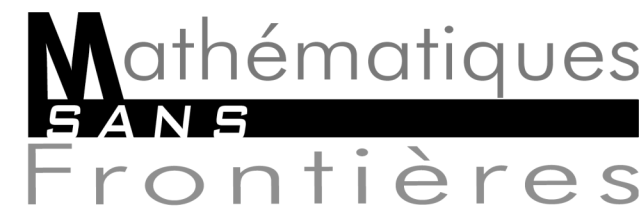 Présentation-  Les épreuves- Des exemples- Aix–Marseille- Notre finale académique
…
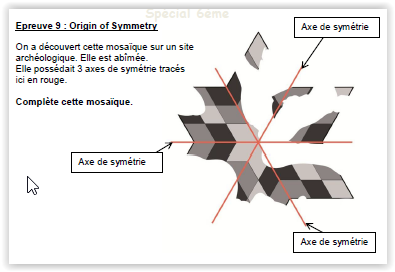 Les nouveautés
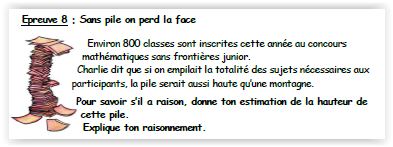 ,,,    ,,,,,,,,   ,,,   ,,,,,,    ,,, ,,,, ,,,,,
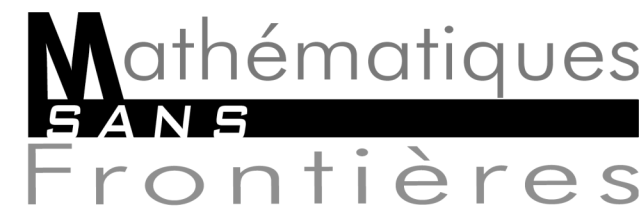 Présentation-  Les épreuves- Des exemples- Aix–Marseille- Notre finale académique
…
Les nouveautés
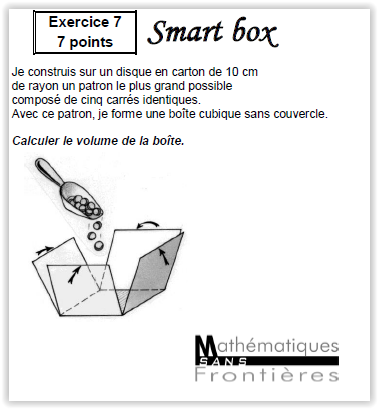 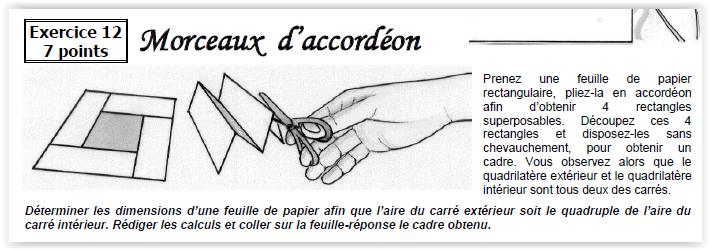 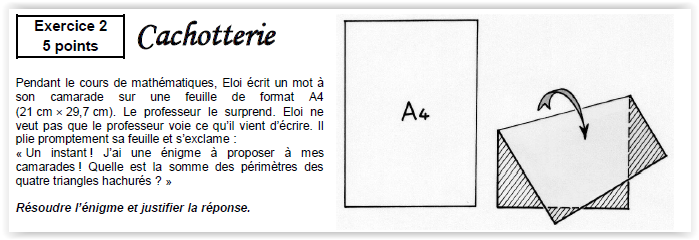 ,,,    ,,,,,,,,   ,,,   ,,,,,,    ,,, ,,,, ,,,,,
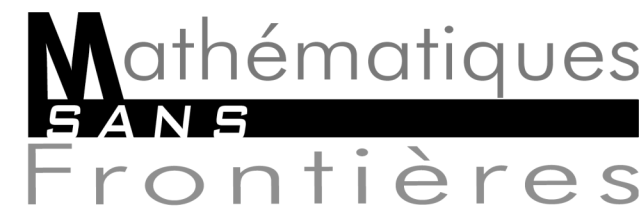 Présentation-  Les épreuves- Des exemples- Aix–Marseille- Notre finale académique
…
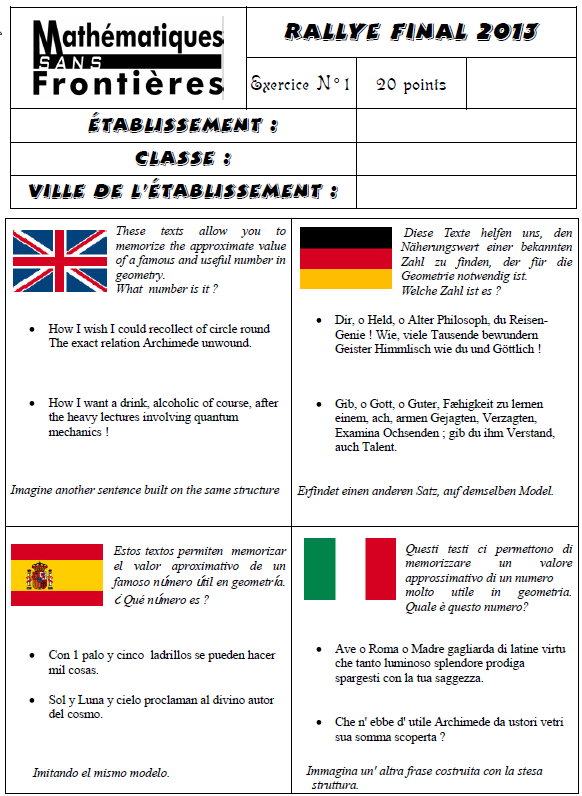 Les nouveautés
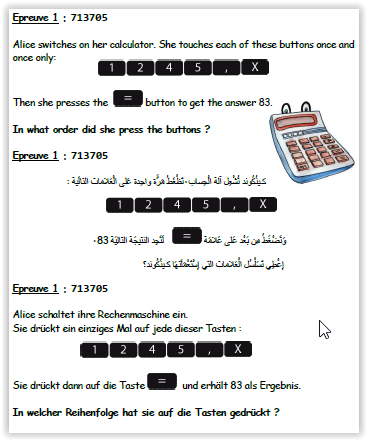 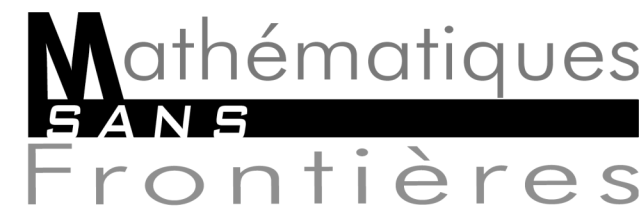 Présentation-  Les épreuves- Des exemples- Aix–Marseille- Notre finale académique
Les nouveautés
Comment cela se passe-t-il àAix-Marseille ?
,,,    ,,,,,,,,   ,,,   ,,,,,,    ,,, ,,,, ,,,,,
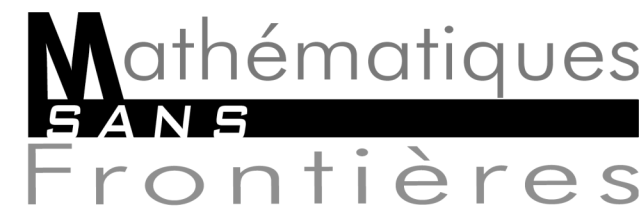 Présentation-  Les épreuves- Des exemples- Aix–Marseille- Notre finale académique
…
Les nouveautés
Une équipe de professeurs de collège et  de lycée 

  Des quatre coins de l’académie 
		Arles, Avignon, Aix-en-Provence, Marseille,

  Quatre réunions dans l’année inscrite au PAF

 La création des épreuves de la finale académique pour les séniors de l’académie

  La recherche de financement et de partenaires
L’équipe MSF
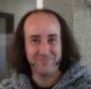 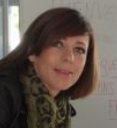 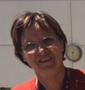 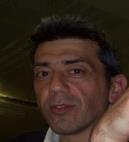 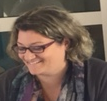 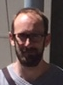 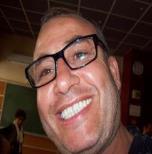 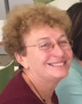 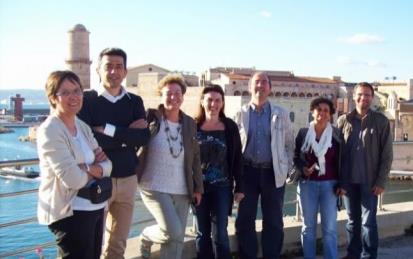 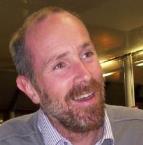 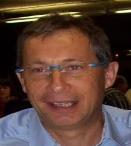 Les anciens présidents
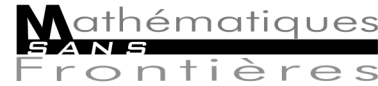 ,,,    ,,,,,,,,   ,,,    ,,,,,,    ,,, ,,,, ,,,,,
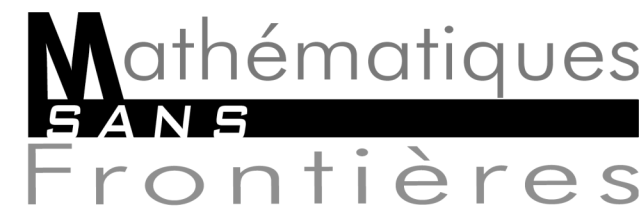 Présentation-  Les épreuves- Des exemples- Aix–Marseille- Notre finale académique
…
Les nouveautés
Mathématiques Sans Frontières c’est 
En 2015-2016 dans l'académie d'Aix-Marseille :
9 919 élèves représentant  classes de troisième et de seconde, ont participé à l'épreuve officielle du rallye Senior. 
13 315 élèves représentant  classes de CM2 et sixième, ont participé à l'épreuve officielle du rallye Junior.
,,,    ,,,,,,,,   ,,,   ,,,,,,    ,,, ,,,, ,,,,,
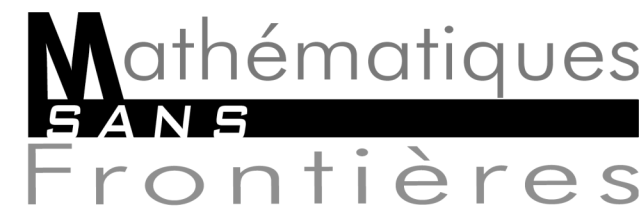 Présentation-  Les épreuves- Des exemples- Aix–Marseille- Notre finale académique
Une classe de 6ème – épreuve officielle
…
Les nouveautés
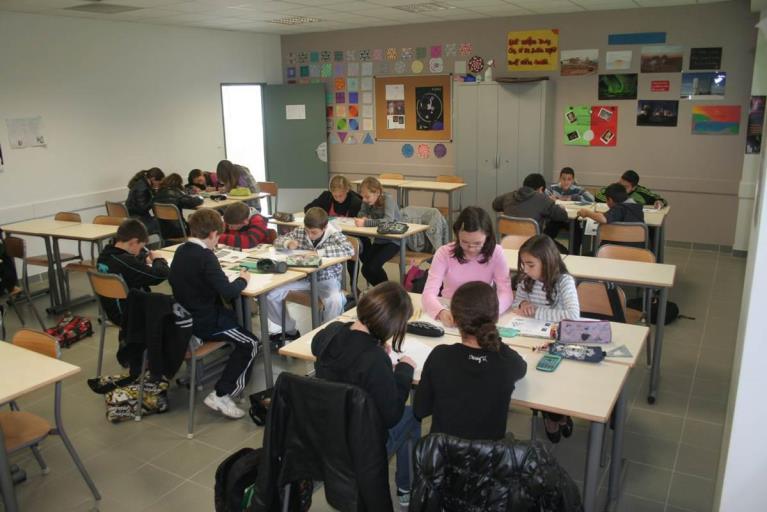 ,,,    ,,,,,,,,   ,,,   ,,,,,,    ,,, ,,,, ,,,,,
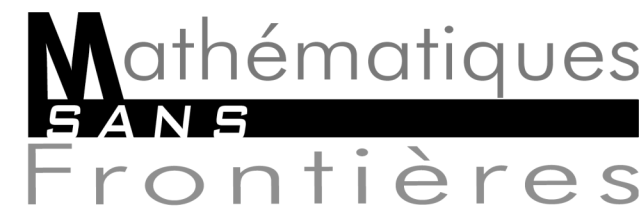 Présentation-  Les épreuves- Des exemples- Aix–Marseille- Notre finale académique
…
Une classe de 3ème – épreuve officielle
Les nouveautés
,,,    ,,,,,,,,   ,,,   ,,,,,,    ,,, ,,,, ,,,,,
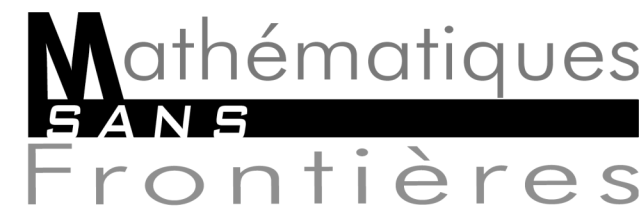 Présentation-  Les épreuves- Des exemples- Aix–Marseille- Notre finale académique
…
Les nouveautés
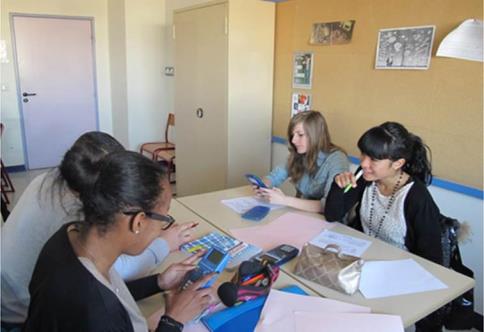 Une classe de 2nde  – épreuve officielle
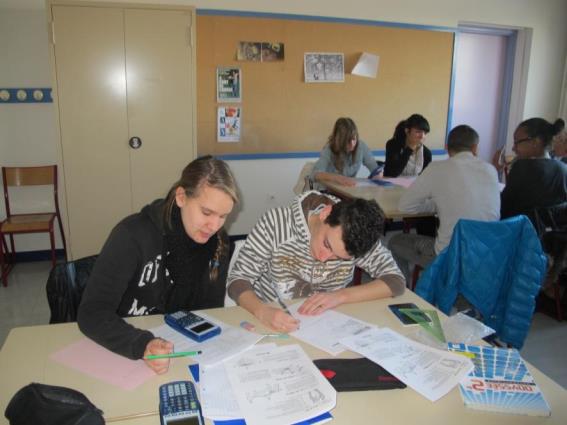 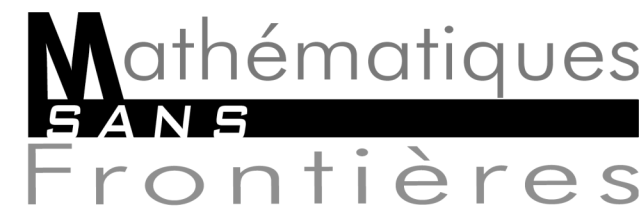 La finale académique
Unique dans notre académie
,,,    ,,,,,,,,   ,,,    ,,,,,,   ,,, ,,,, ,,,,,
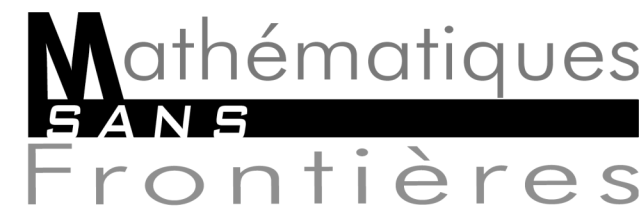 Présentation-  Les épreuves- Des exemples- Aix–Marseille- Notre finale académique
…
Les nouveautés
A l'issue de ces épreuves, uniquement dans l’académie d’Aix-Marseille, une trentaine de classes de 3ème et 2nde   sont sélectionnées au mérite ou par tirage au sort : chacune délègue alors trois élèves qui la représenteront lors du "rallye final académique", grande fête des mathématiques. 

Lors de cette finale, ces trois élèves participent à une série d'épreuves conçues par notre équipe  puis assistent à une conférence scientifique avant la présentation du palmarès.
,,,    ,,,,,,,,   ,,,   ,,,,,,    ,,, ,,,, ,,,,,
Présentation-  Les épreuves- Des exemples- Aix–Marseille- Notre finale académique
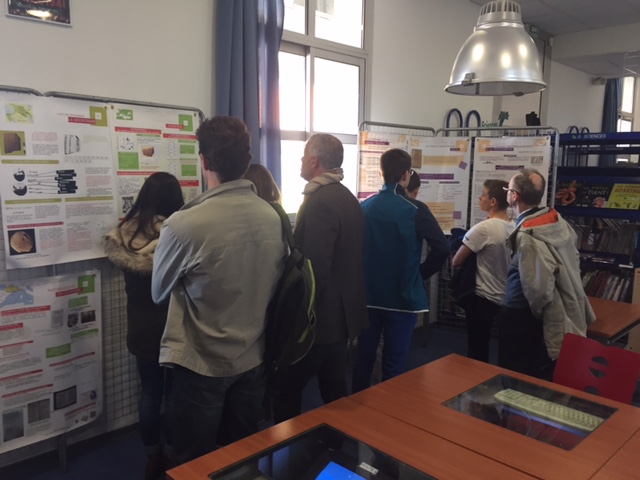 …
Les nouveautés
Les groupes d’élèves arrivent pour la finale académique, visitent l’exposition
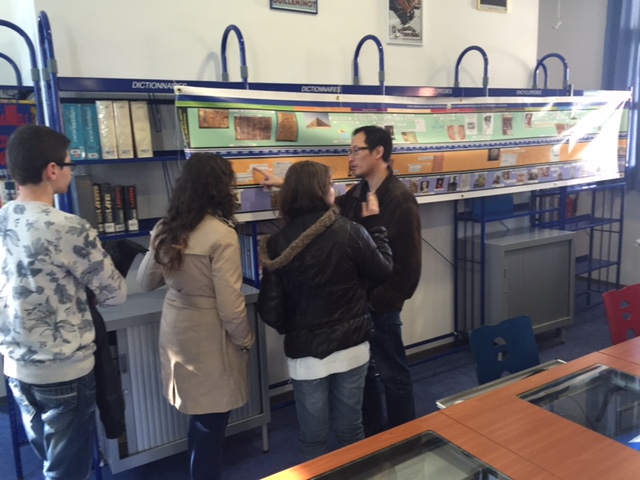 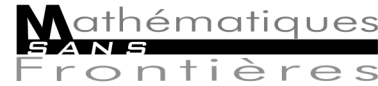 ,,,    ,,,,,,,,   ,,,   ,,,,,,    , ,, ,,,, ,,,,,
Présentation-  Les épreuves- Des exemples- Aix–Marseille- Notre finale académique
Le repas avant les épreuves, moment convivial entre élèves et enseignants
…
Les nouveautés
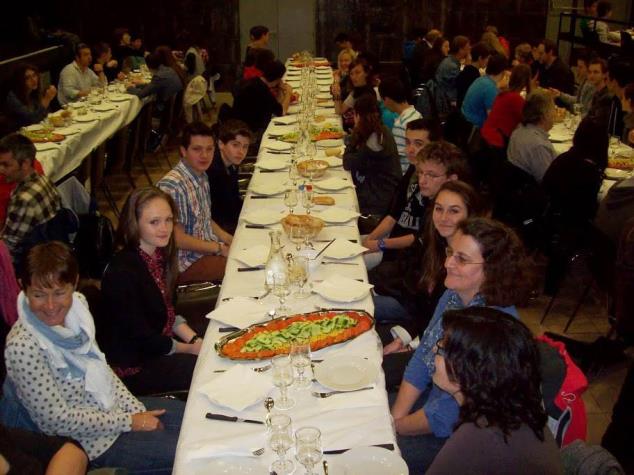 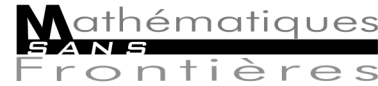 Passation des consignes de surveillance aux enseignants accompagnateurs et volontaires
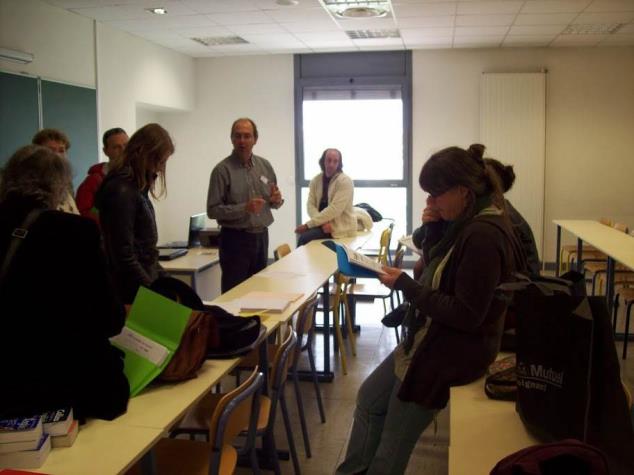 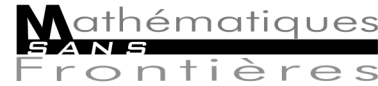 Présentation-  Les épreuves- Des exemples- Aix–Marseille- Notre finale académique
Les groupes sont répartis dans différentes salles
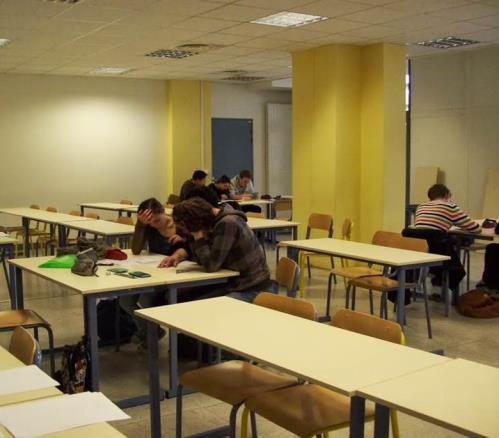 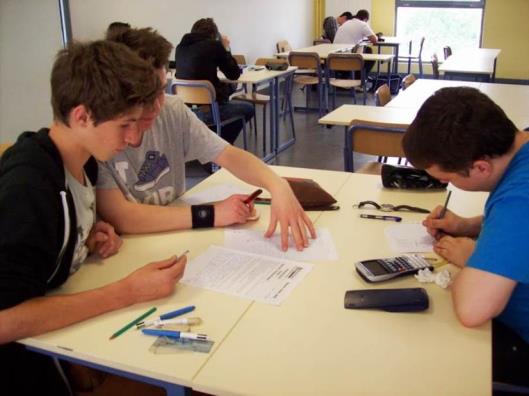 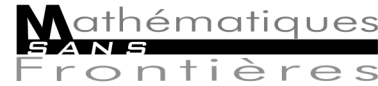 ça travaille dur …
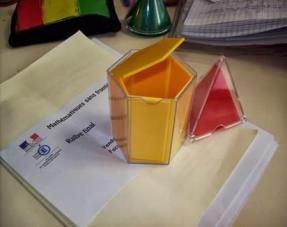 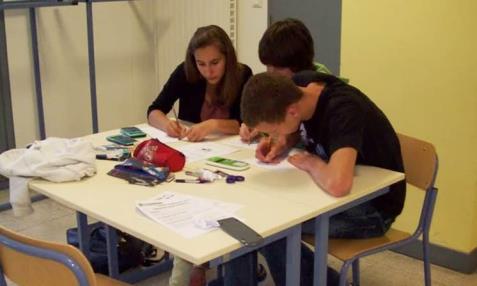 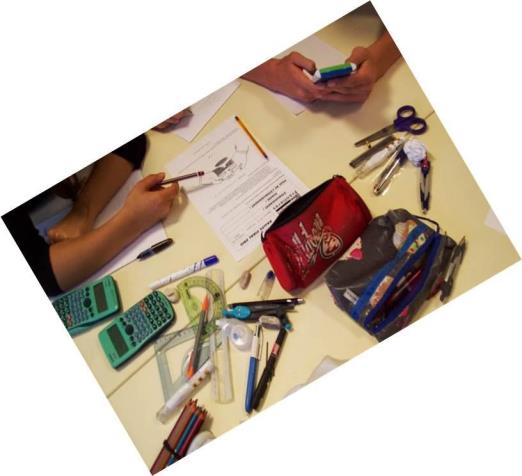 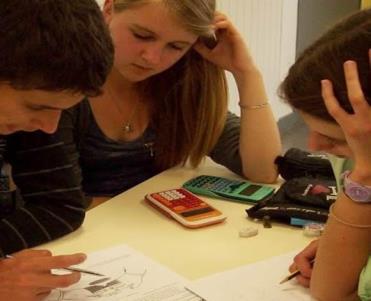 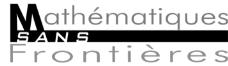 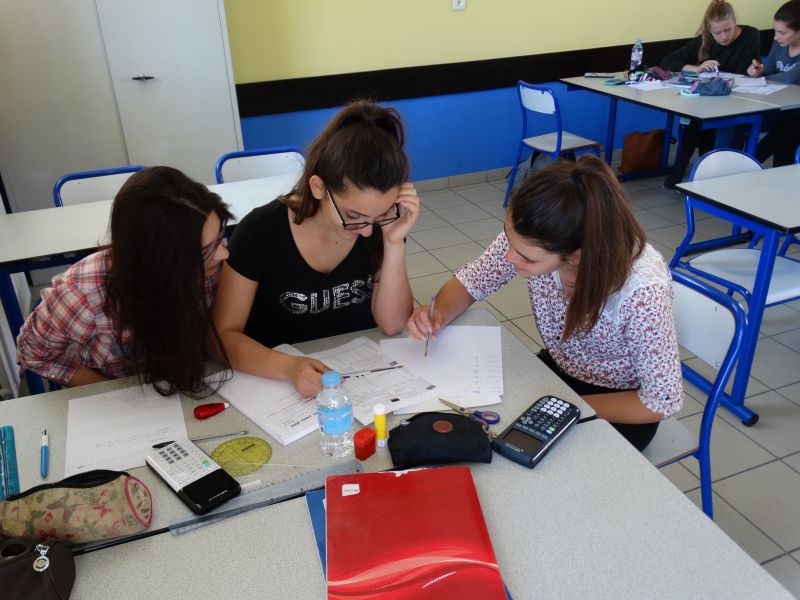 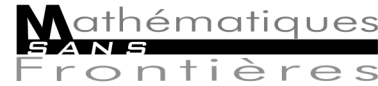 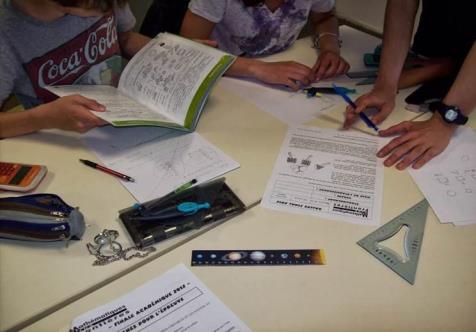 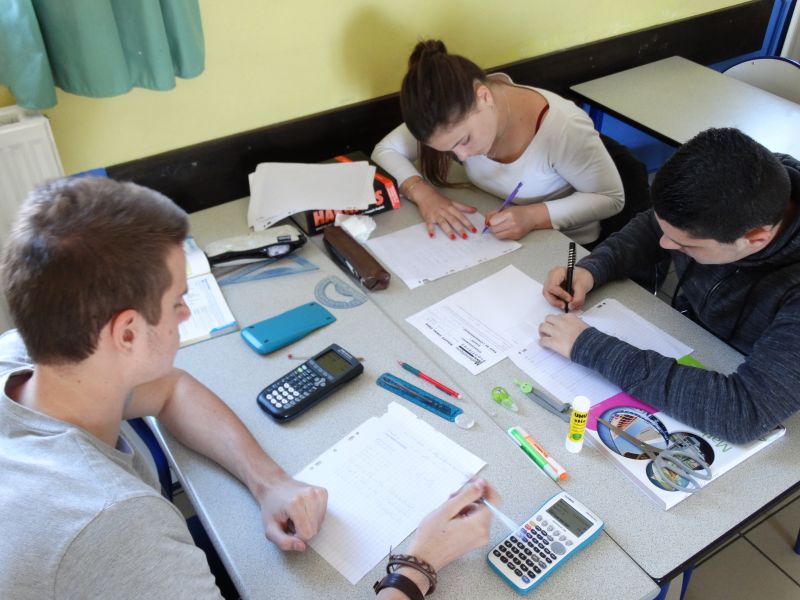 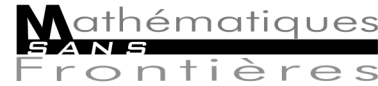 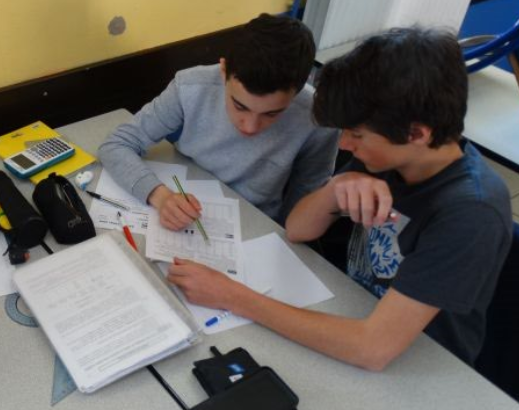 Pendant ce temps les enseignants volontaires corrigent,
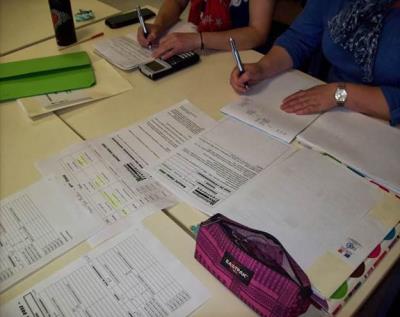 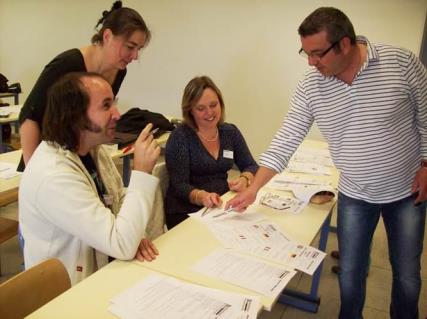 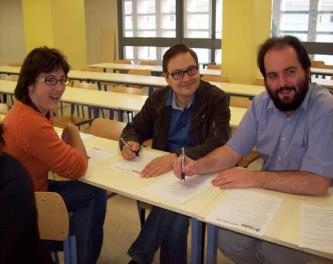 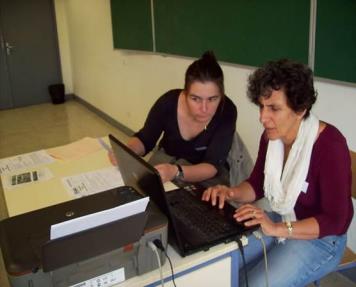 saisissent les résultats.
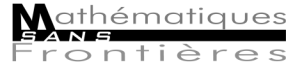 Chacun se détend en écoutant la conférence, les corrections se poursuivent,
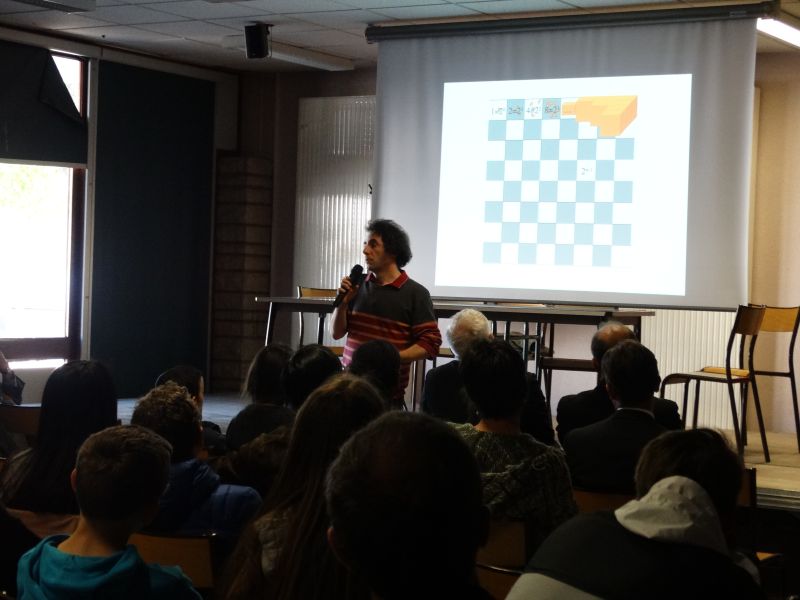 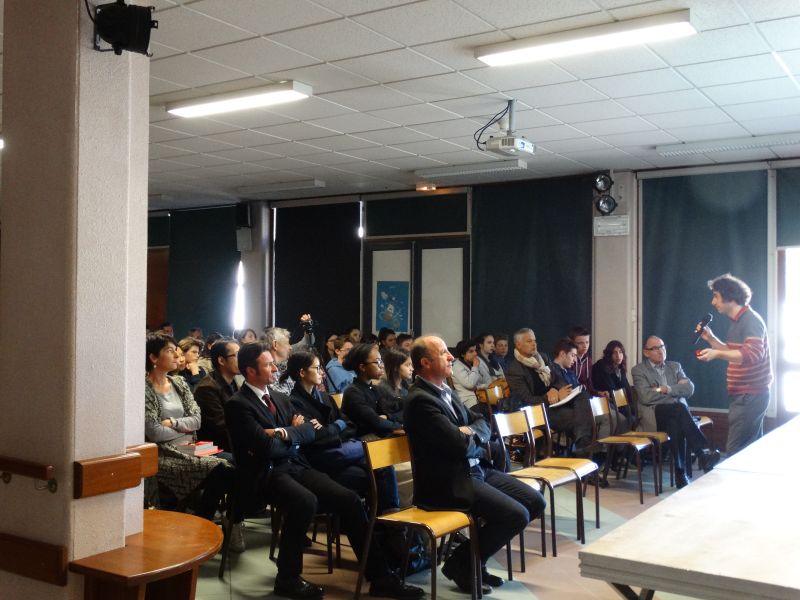 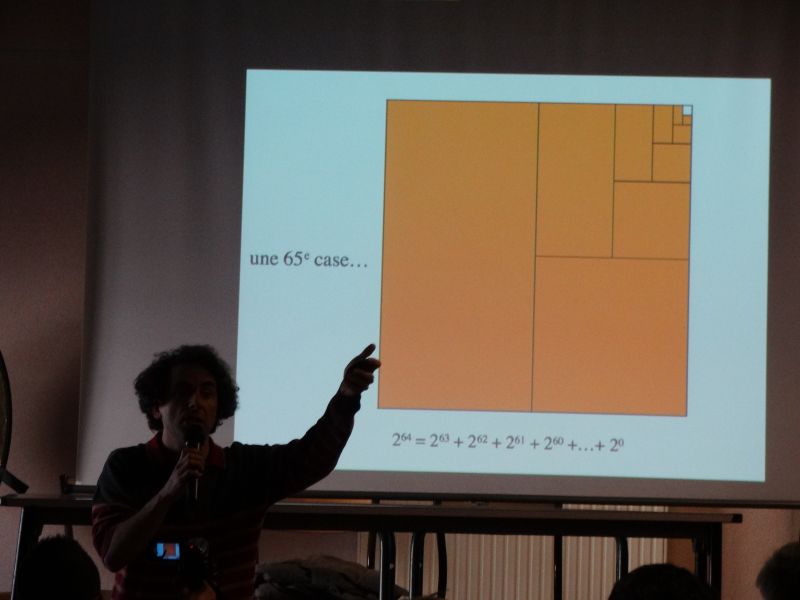 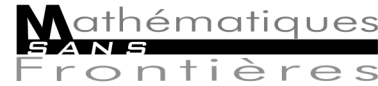 ….. les préparatifs pour les remises des lots  vont bon train
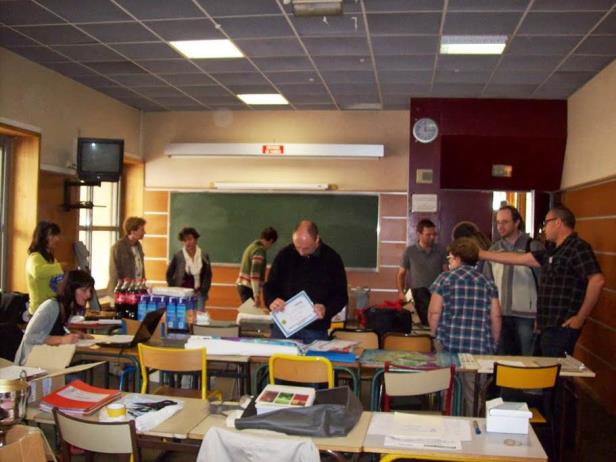 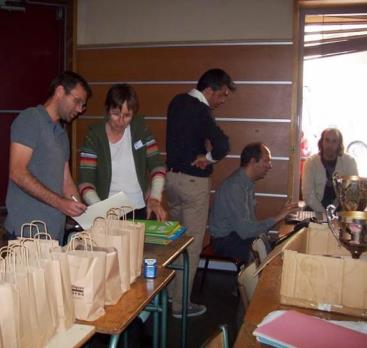 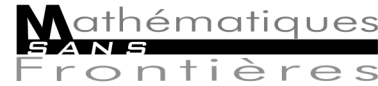 ,,,    ,,,,,,,,   ,,,   ,,,,,,    , ,, ,,,, ,,,,,
Présentation-  Les épreuves- Des exemples- Aix–Marseille- Notre finale académique
La remise des prix
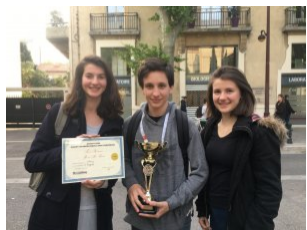 …
Les nouveautés
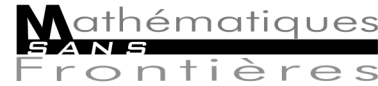 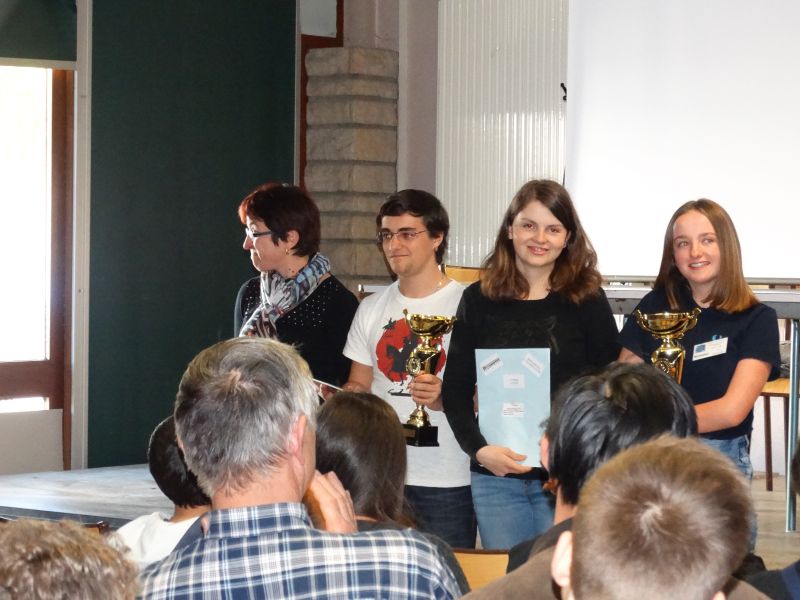 Présentation-  Les épreuves- Des exemples- Aix–Marseille- Notre finale académique
Dans le journal
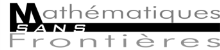 Les nouveautés
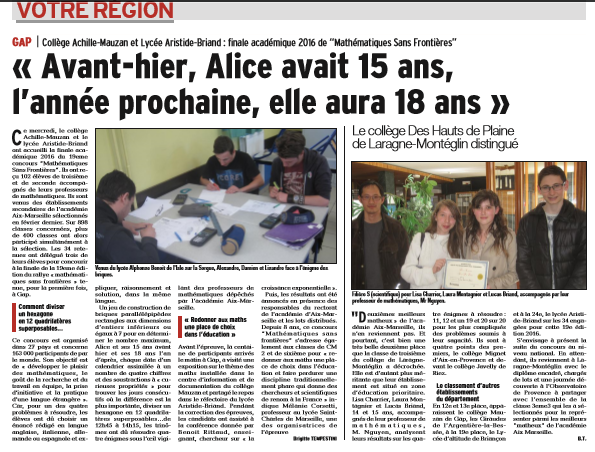 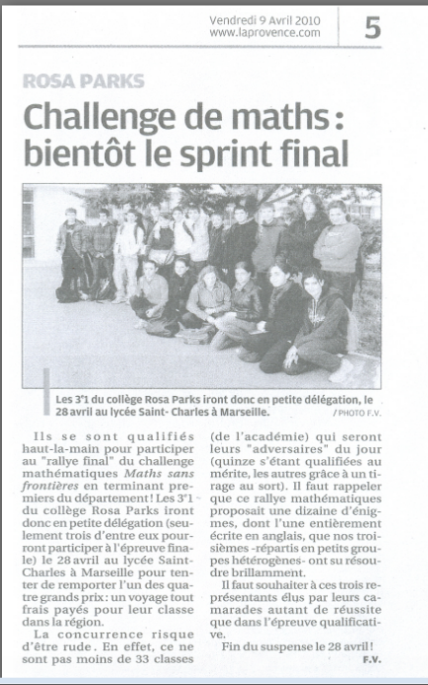 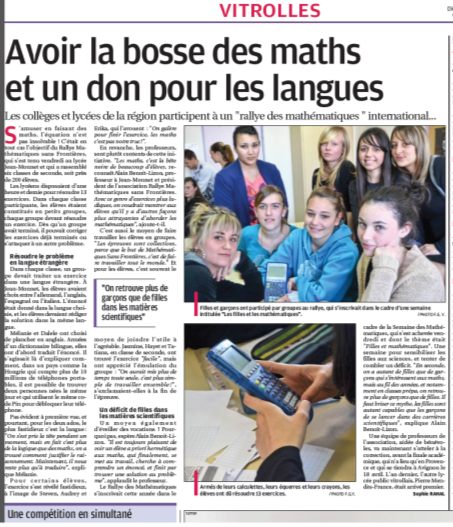 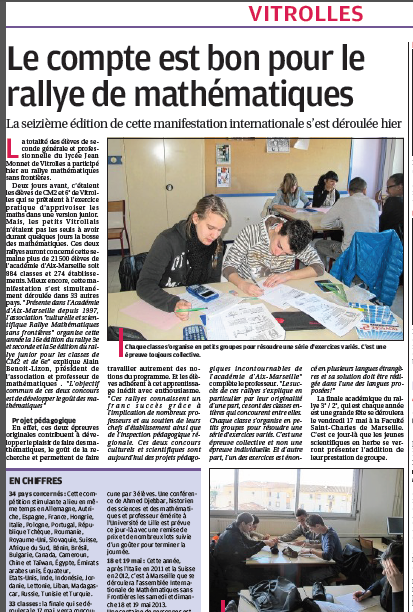 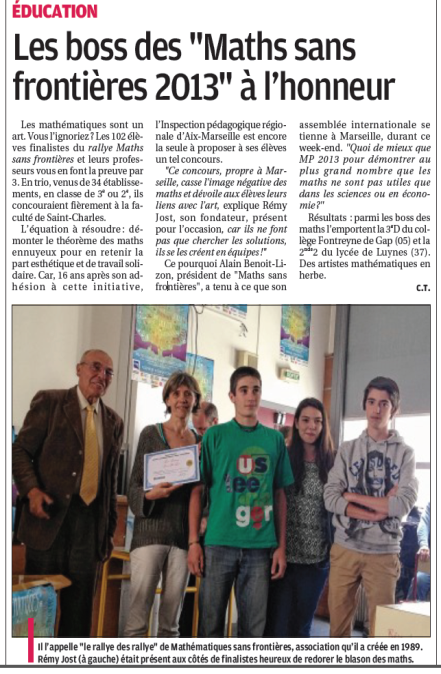 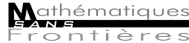 Les nouveautés 2016-2017
Présentation-  Les épreuves- Des exemples- Aix–Marseille- Notre finale académique
...
Les nouveautés
Souvent, ils nous disent - il n’y a rien pour les 5ème et 4ème ?....
ILS , c’est nous, c’est vous , les enseignants , les élèves , les parents
Présentation-  Les épreuves- Des exemples- Aix–Marseille- Notre finale académique
Tous les élèves de CM2, 
tous les collégiens 
tous les lycéens de 2nde et 2nde pro 

peuvent participer à trois nouveaux concours créés et organisés par MSF dans notre académie
...
Les nouveautés
Présentation-  Les épreuves- Des exemples- Aix–Marseille- Notre finale académique
...
Les nouveautés
Un concours d’affiche, où les lauréats verront une partie de leur production sur l’affiche MSF de l’année suivante, en collaboration avec un professionnel,

 « Mettez au défi les autres », il s’agit de créer des énigmes qui pourront être publiées sur notre site durant la semaine des mathématiques du 13 au 18 mars, les enseignants peuvent aussi y participer, 

« Créer une épreuve pour la finale académique 2017 », spécifique aux séniors
Visitez notre site
http://www.pedagogie.ac-aix-marseille.fr/jcms/c_83153/fr/accueil